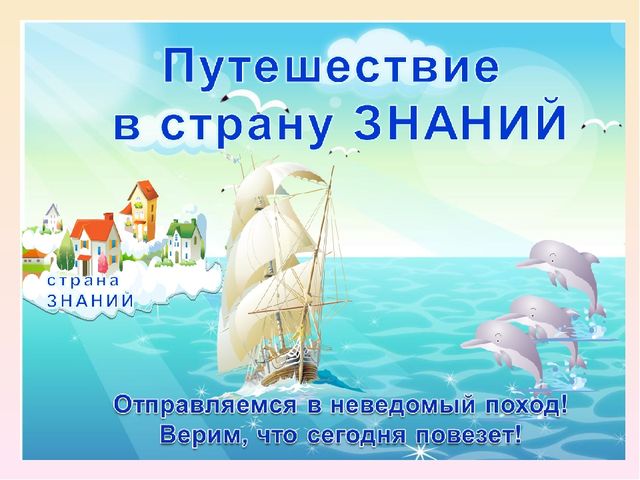 Выполнила: Иванникова Н.А. воспитатель МДОУ д/с комбинированного вида № 5 Узловского района
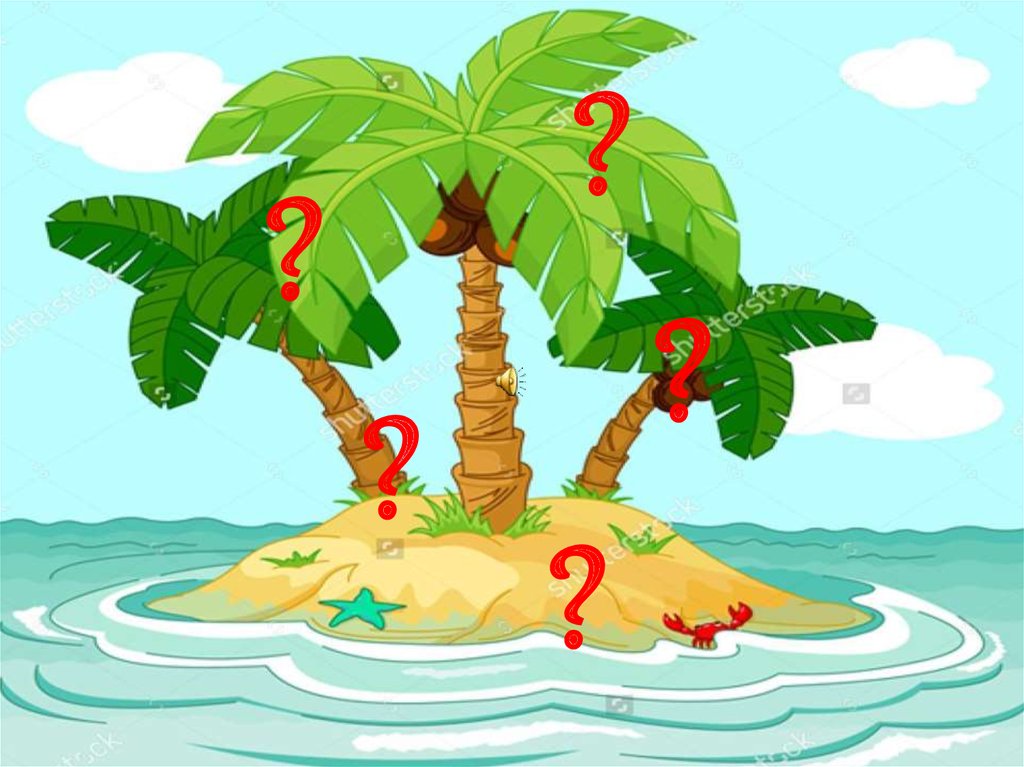 Остров «Отвечай-ка»
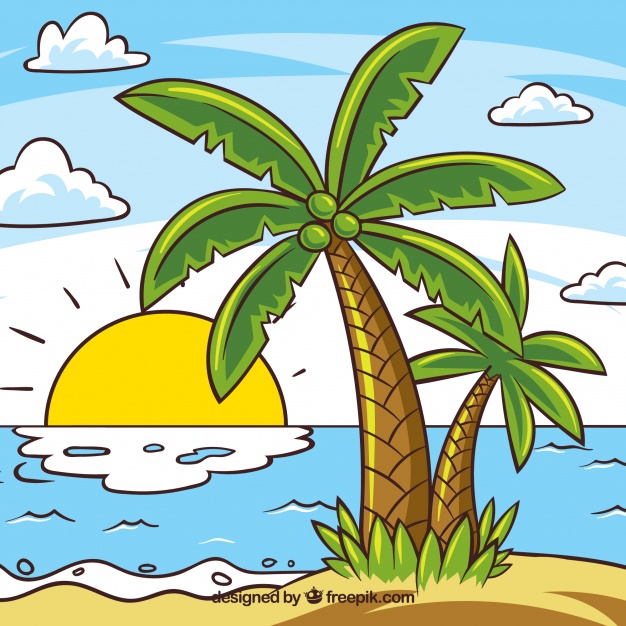 Остров «Угадай-ка»
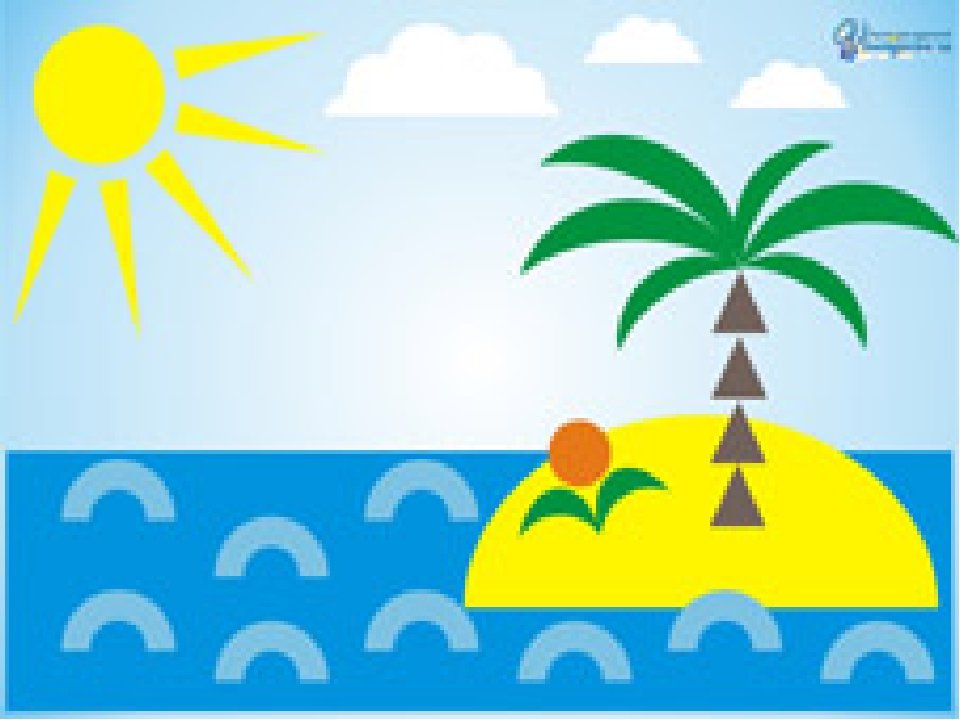 Остров «Геометрических фигур»
Дидактическая игра «Что где находится?»
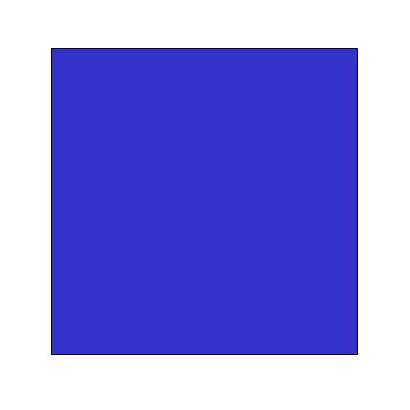 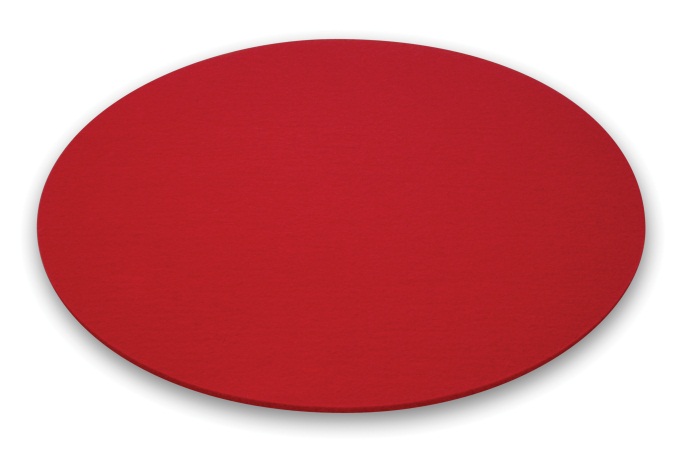 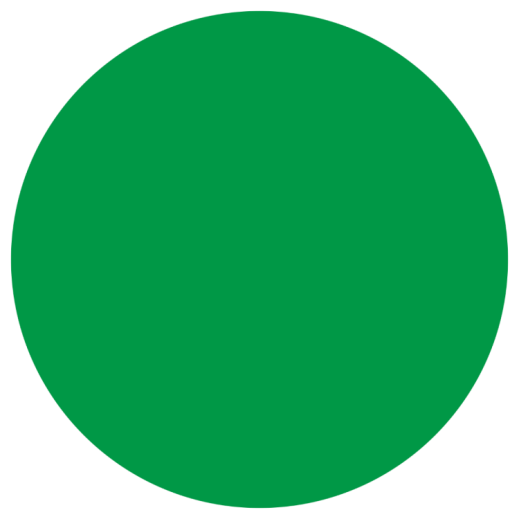 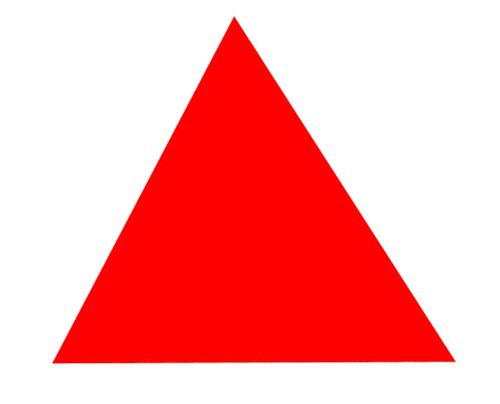 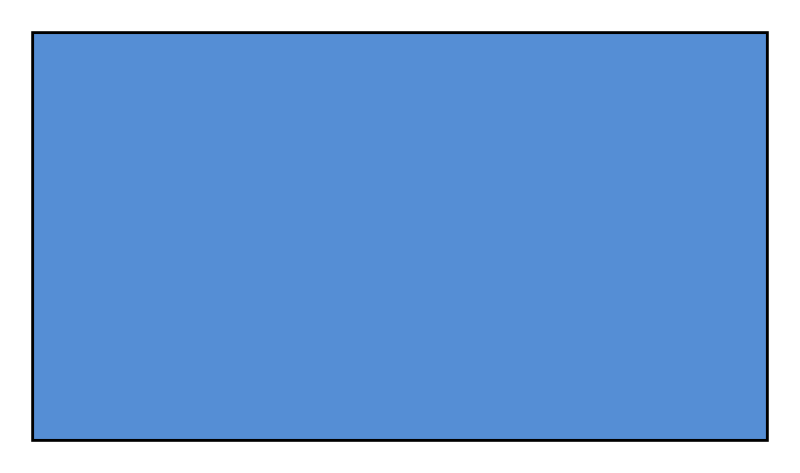 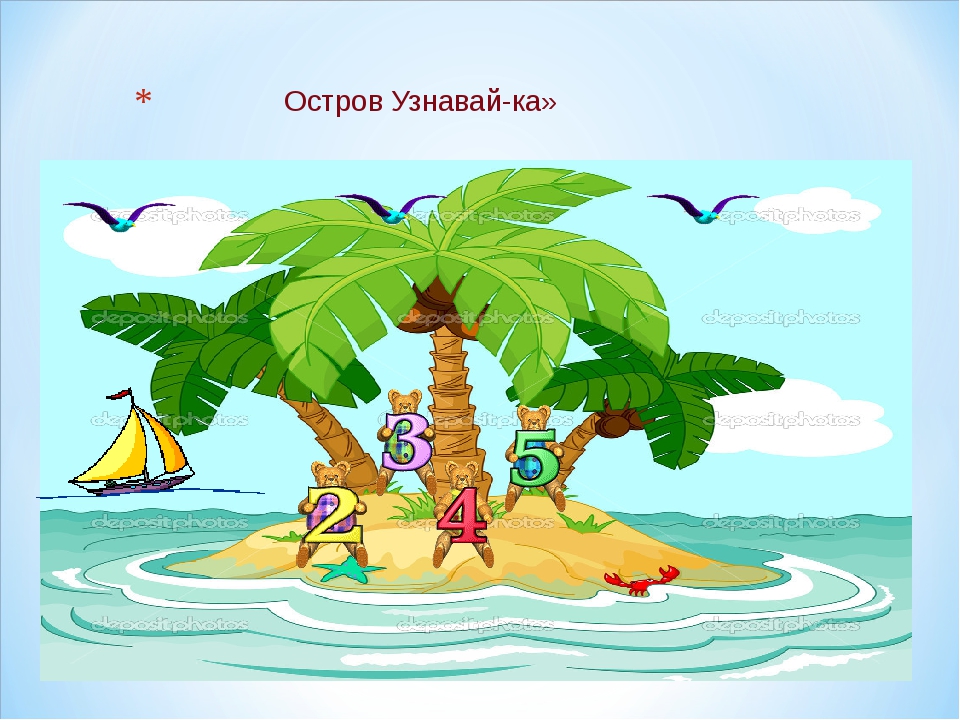 Остров «Посчитай -ка»
Посчитай от 1 до 10
Счет от 1 до 10
Счет от 10 до 1
Назовите самое маленькое число
Назовите  самое большое число
Какое число больше 5 на1?
Какое число меньше 4 на 1?
Назовите все числа, которые больше 5
Назовите все числа, которые меньше5
Дидактическая игра «Назови соседей»
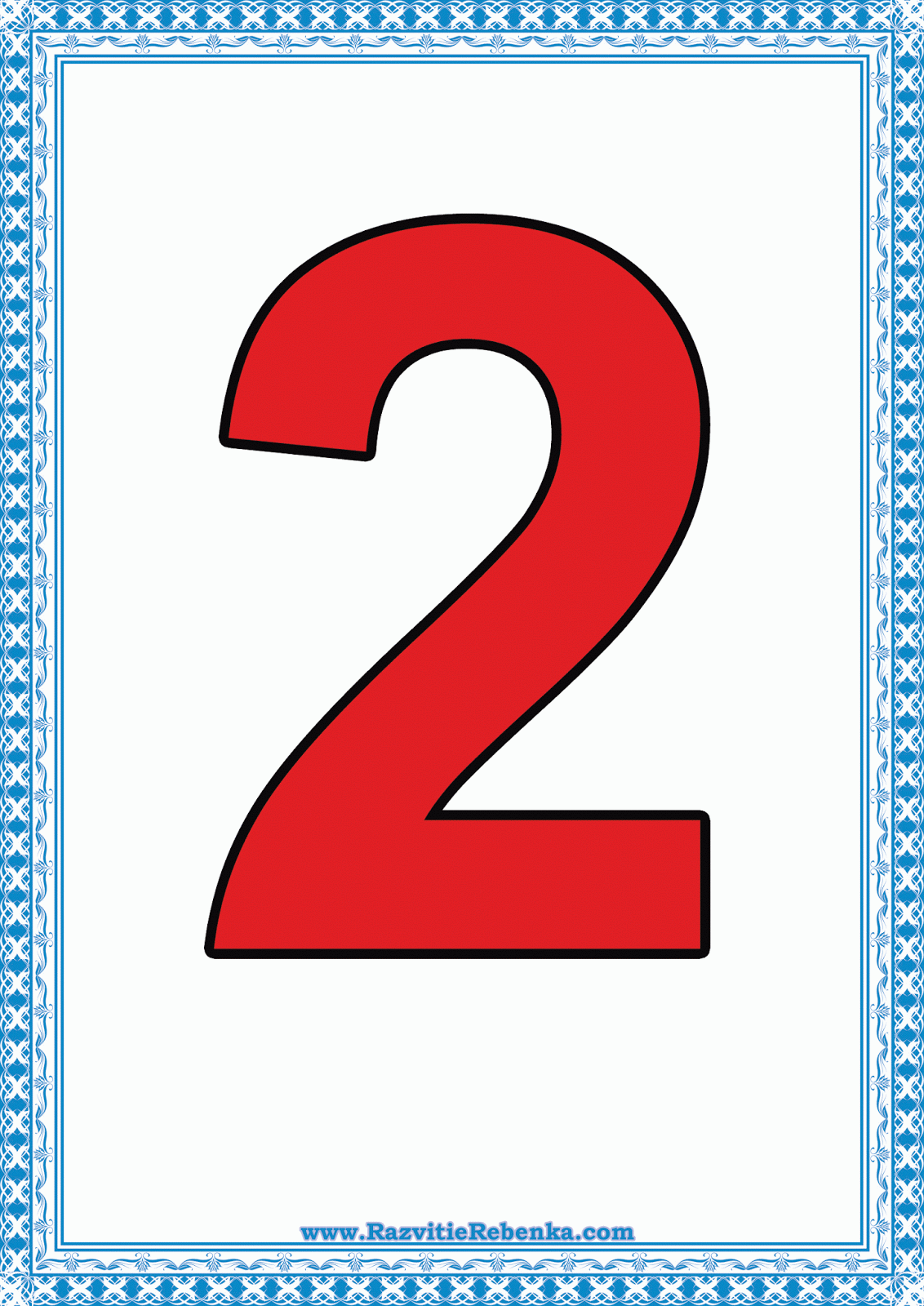 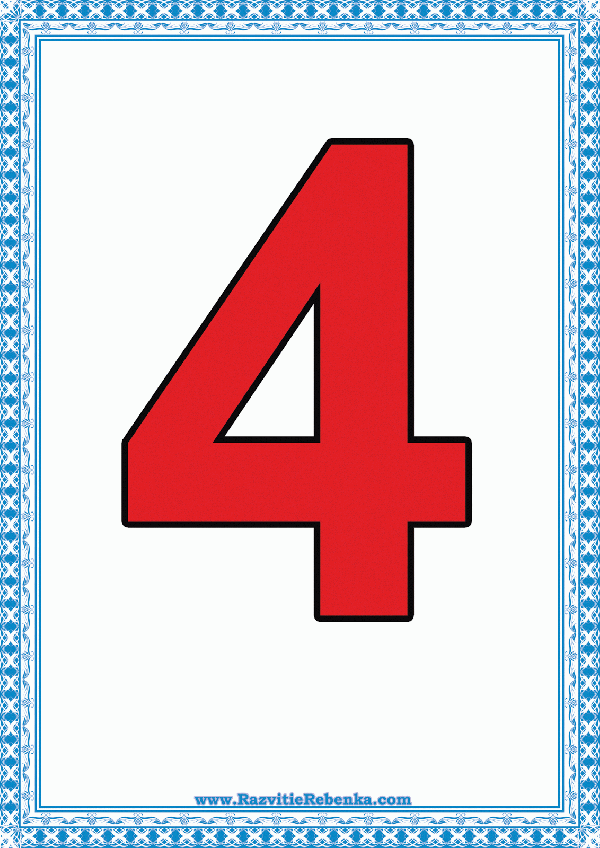 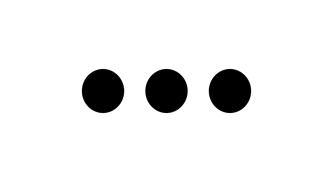 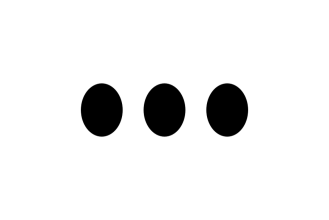 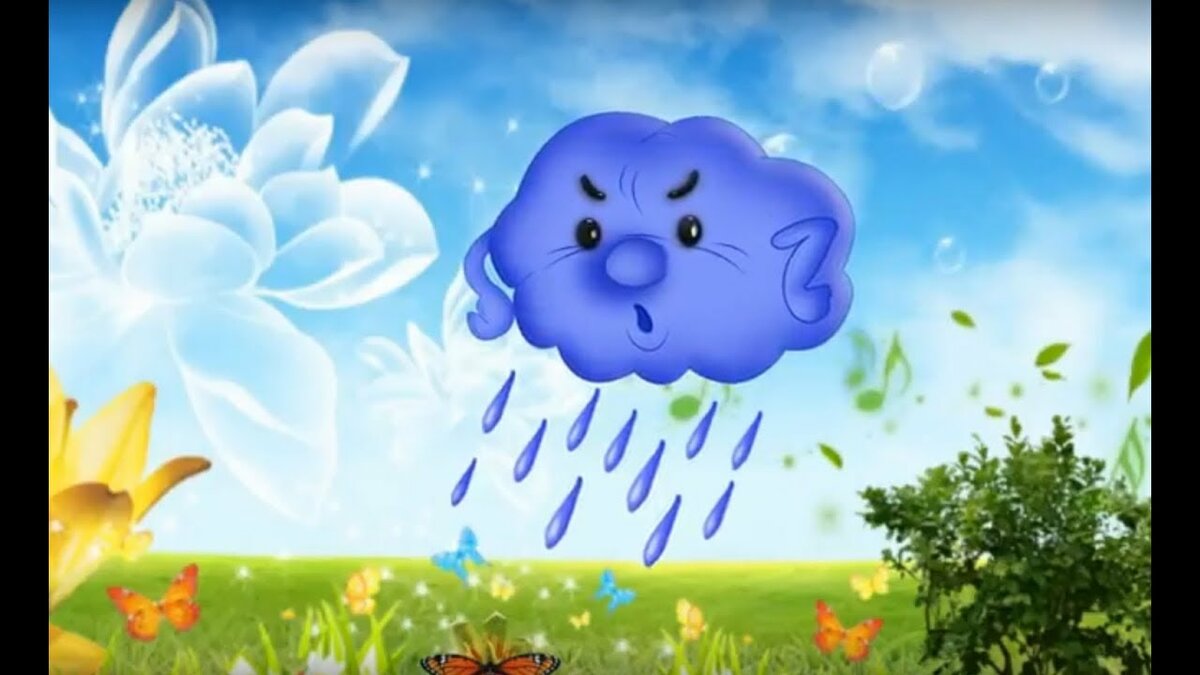 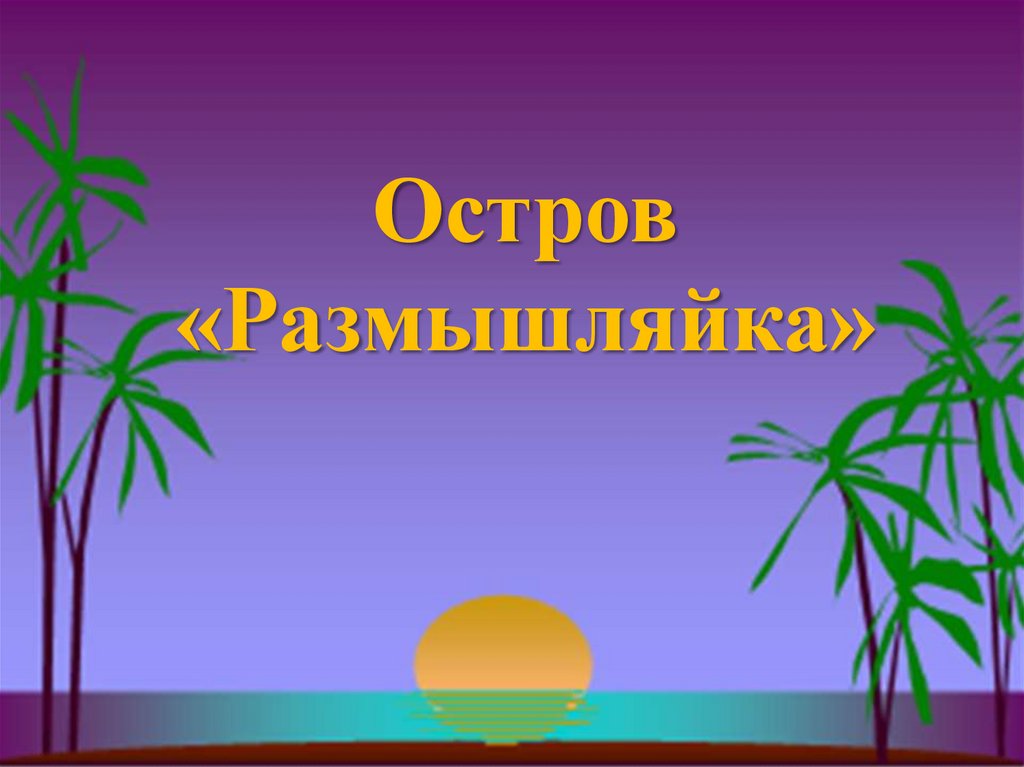 Игра «Четвертый лишний»
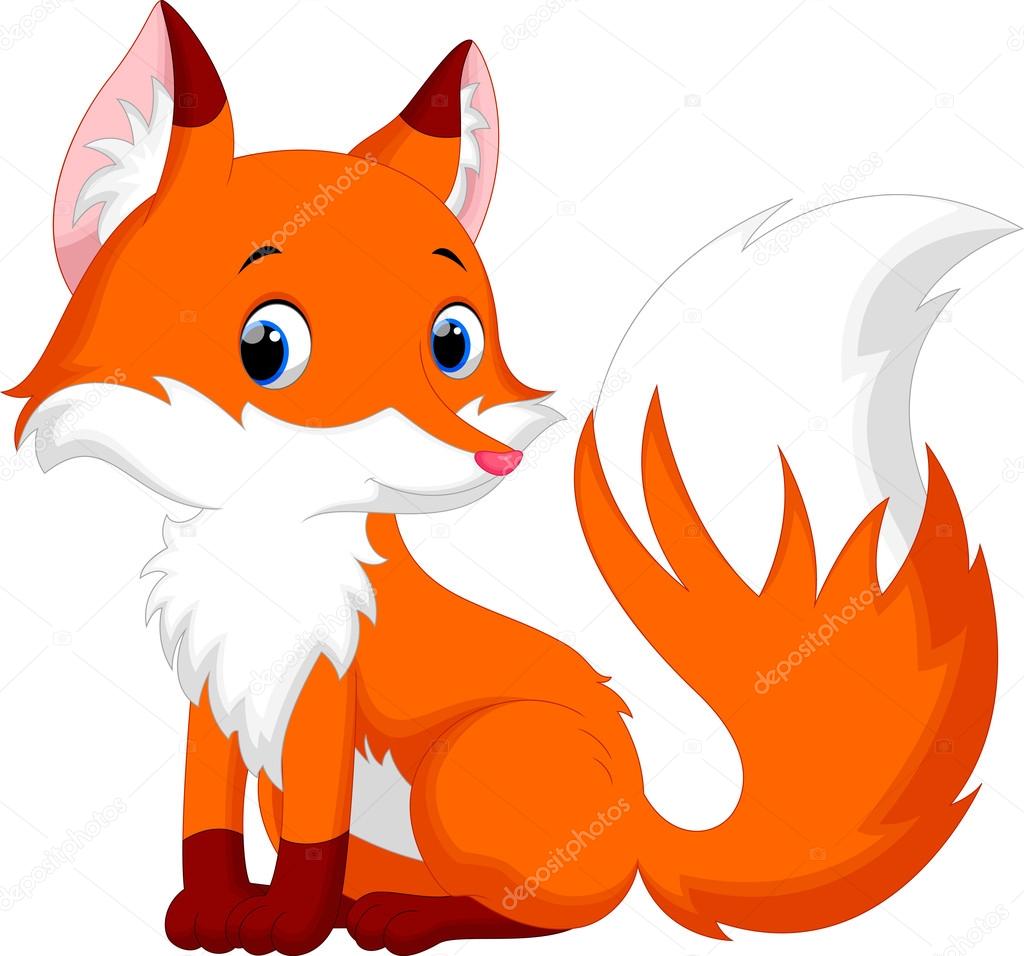 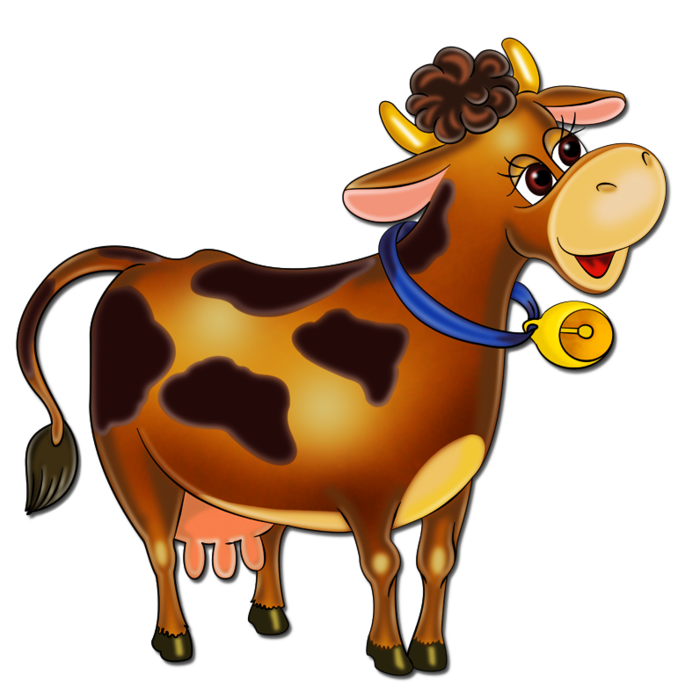 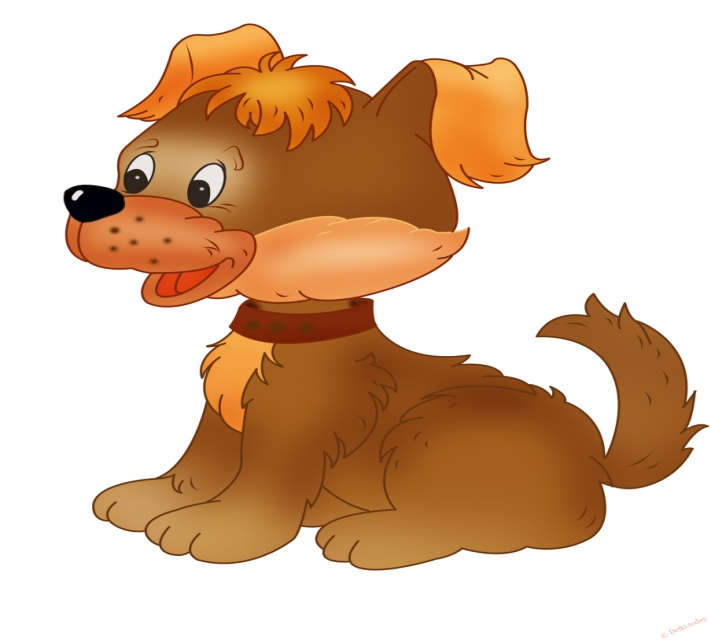 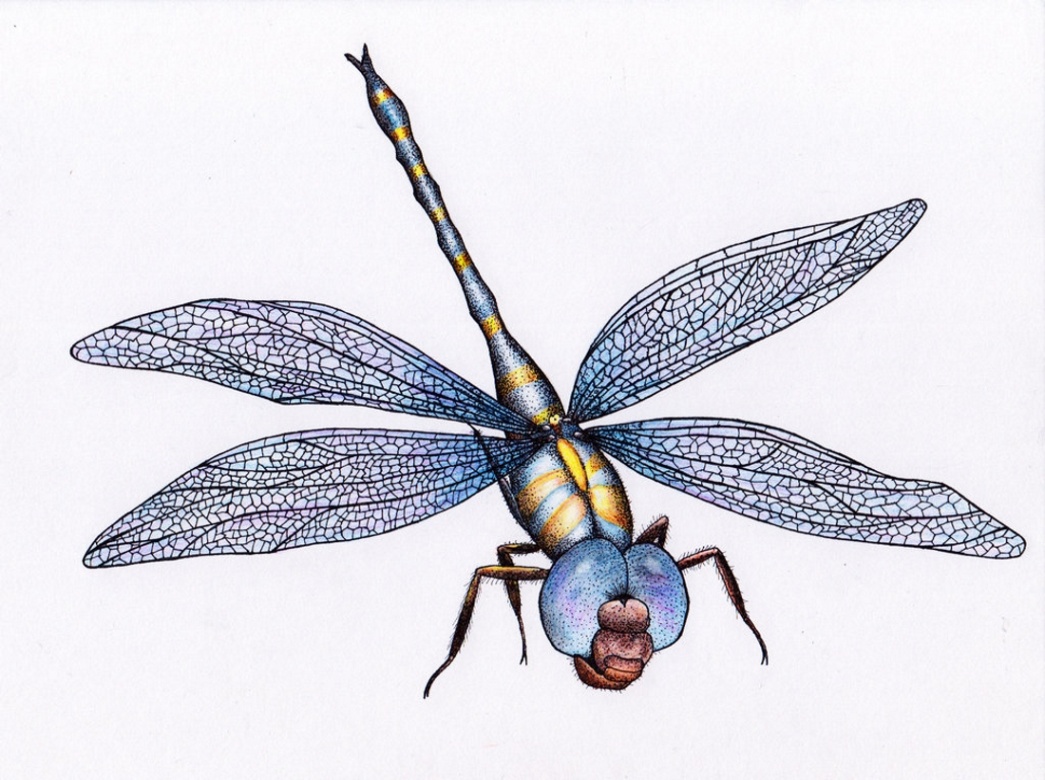 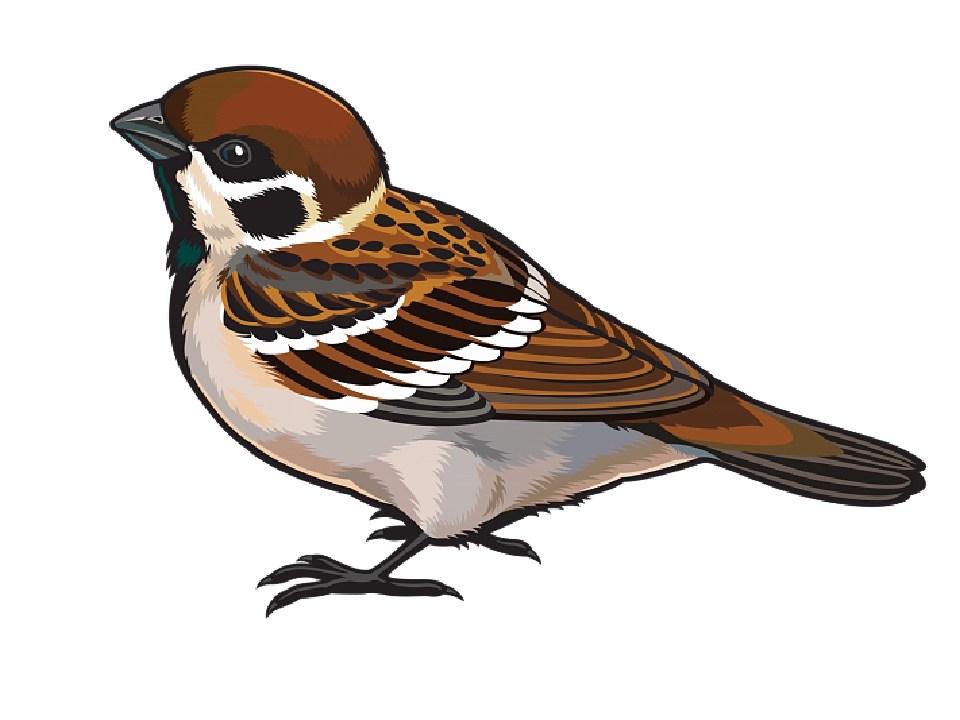 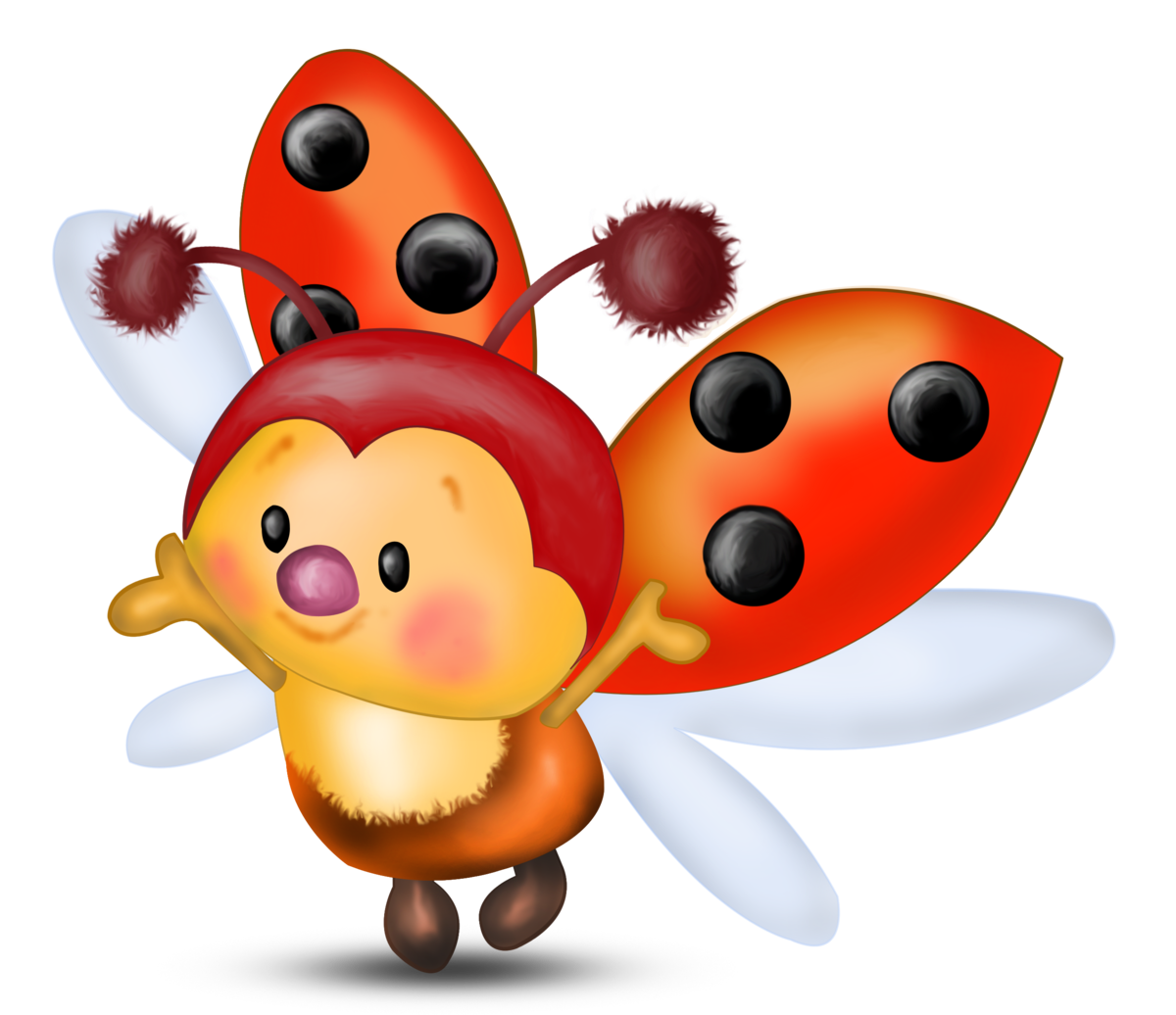 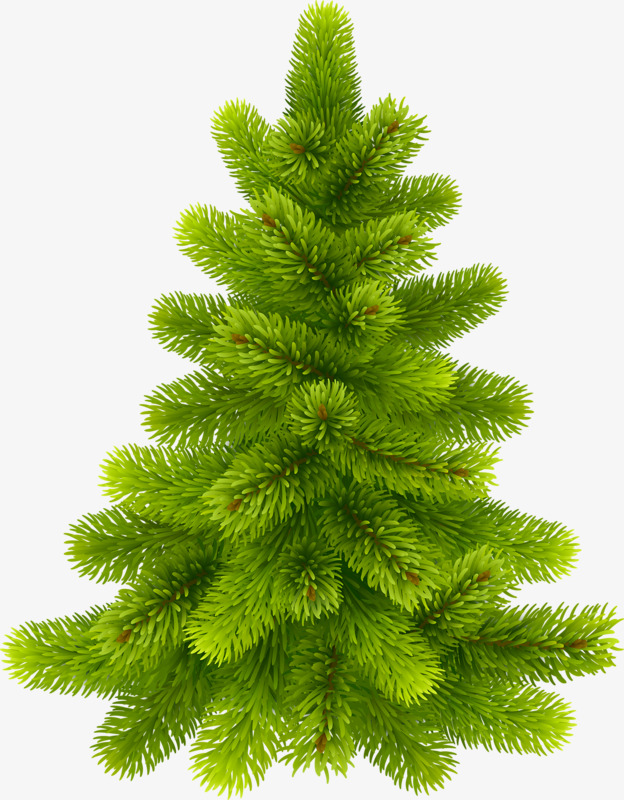 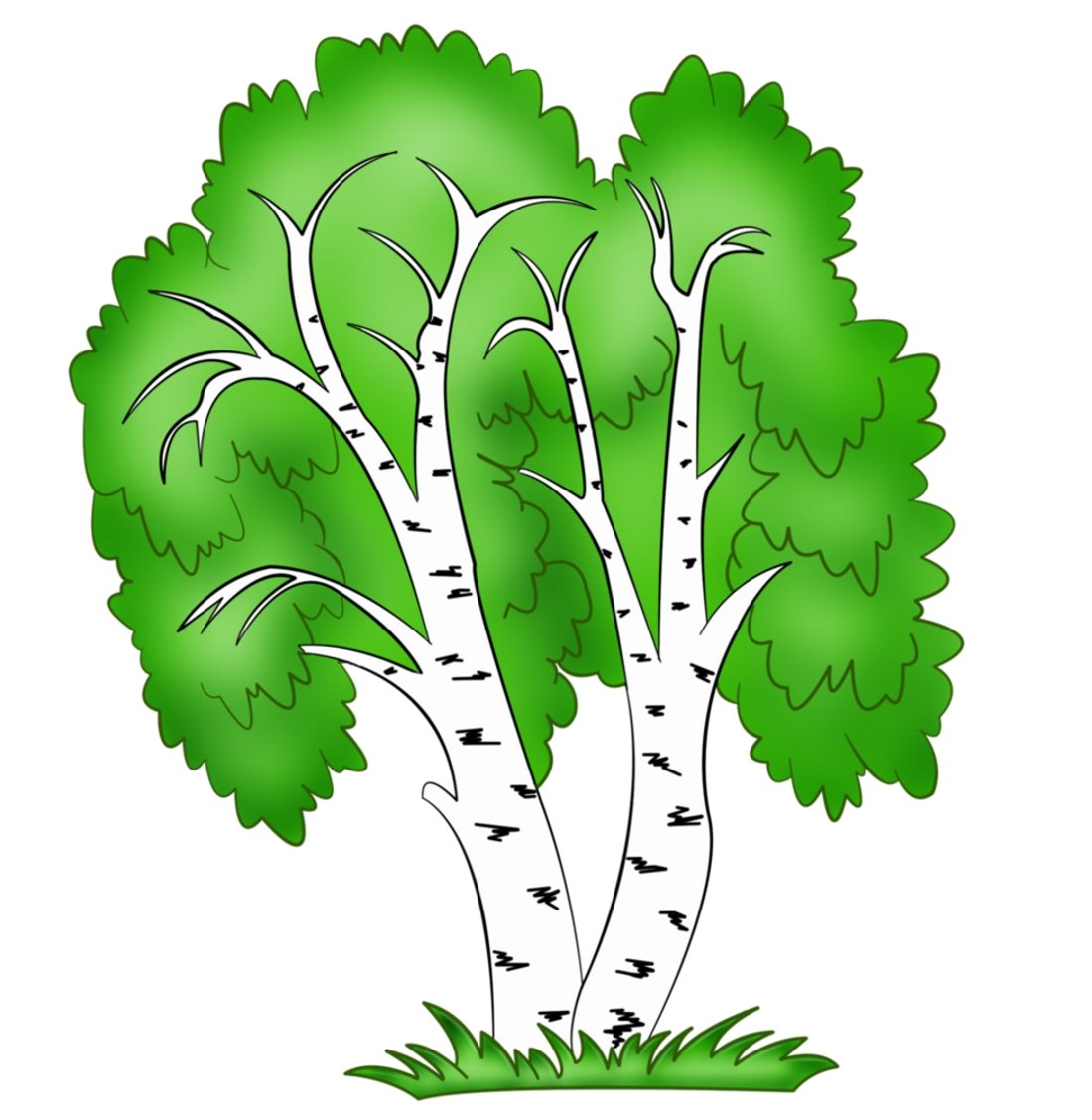 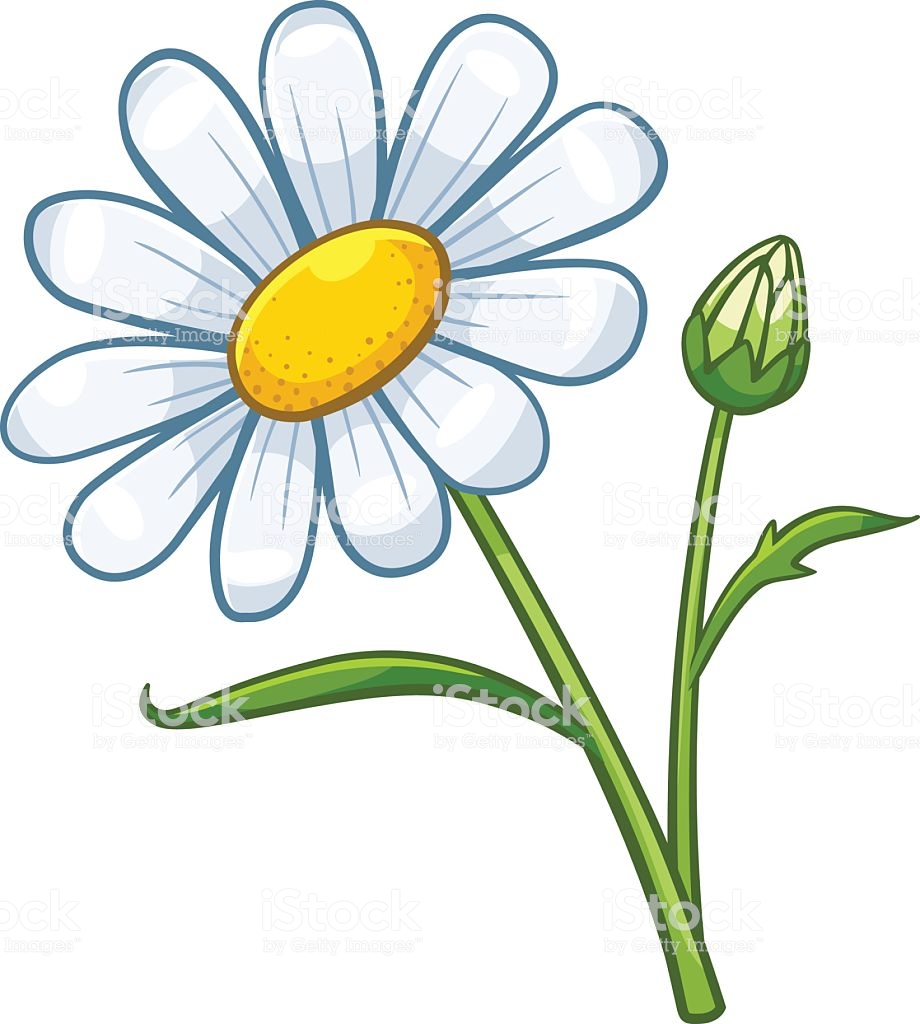 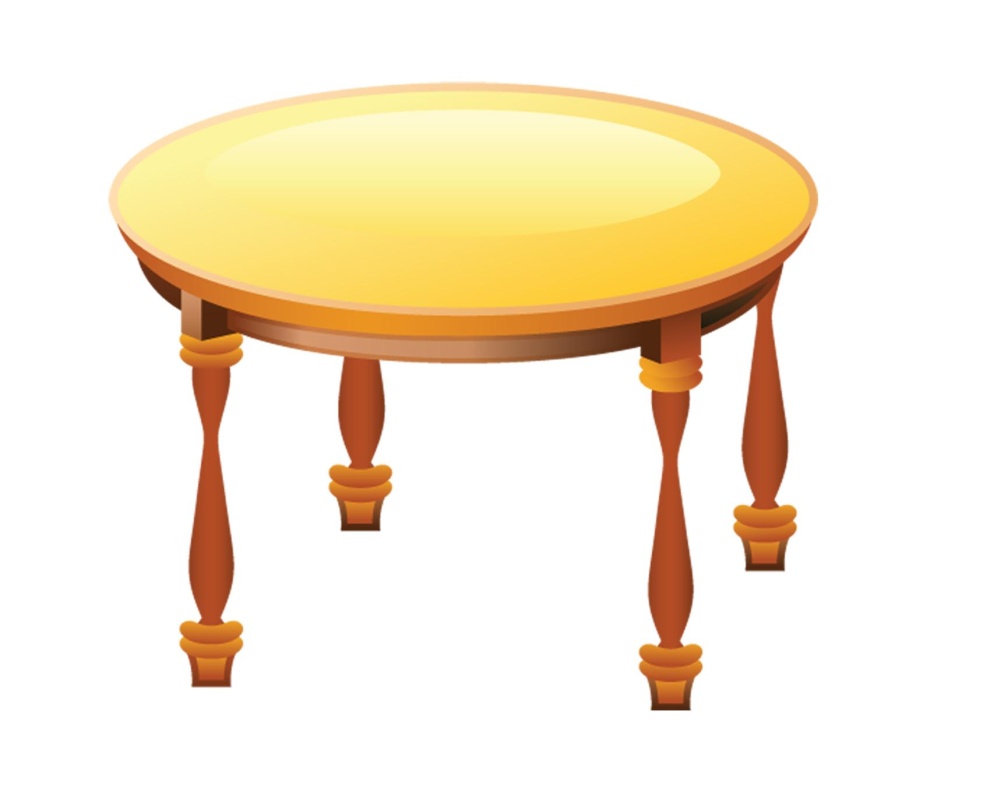 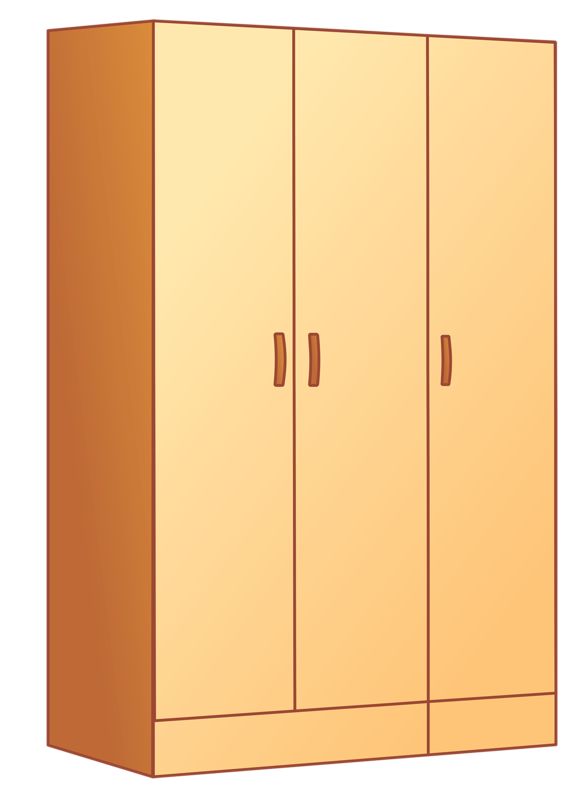 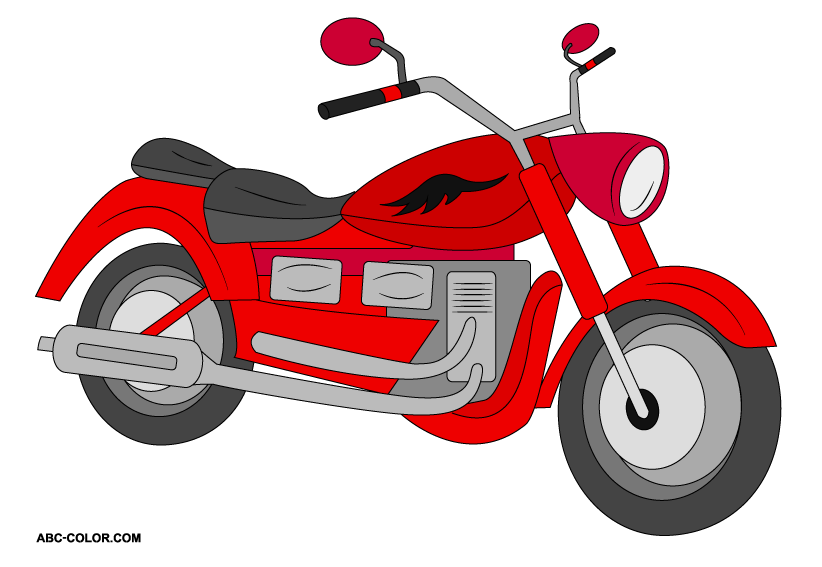 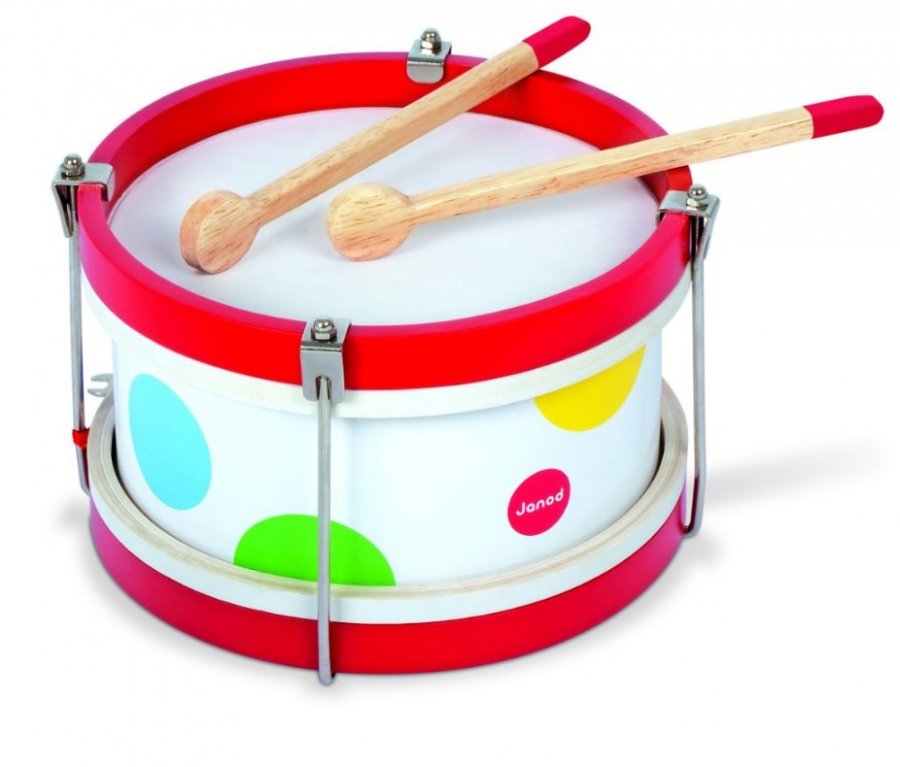 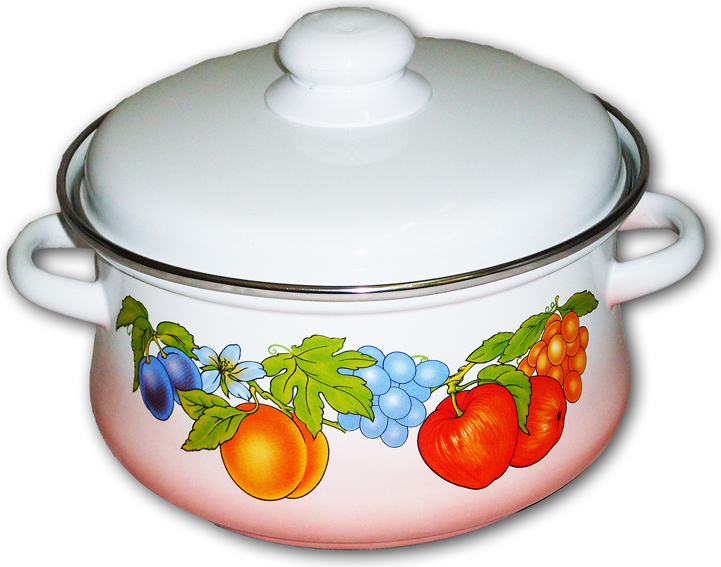 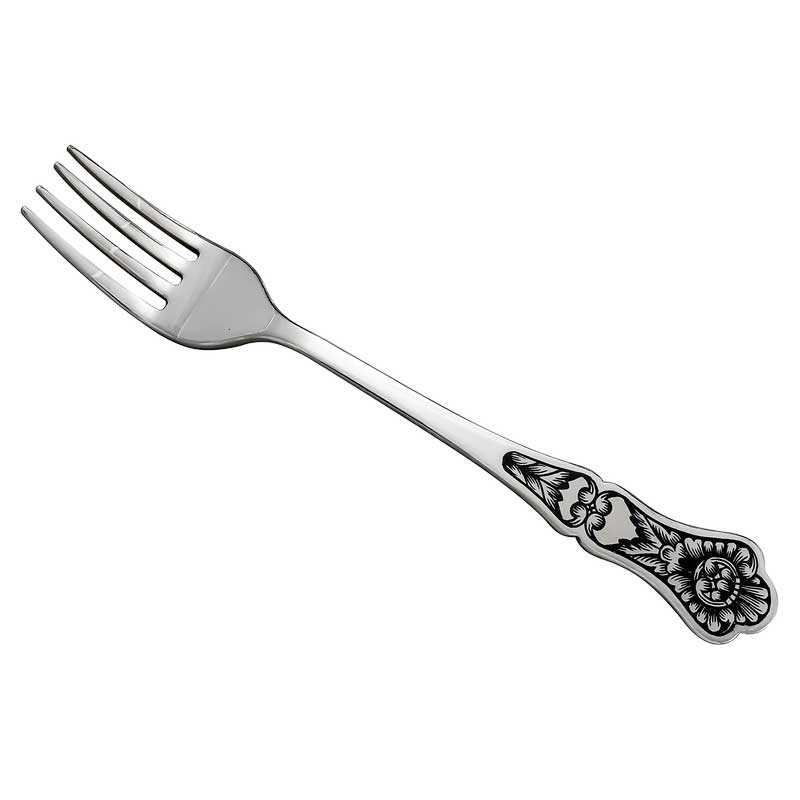 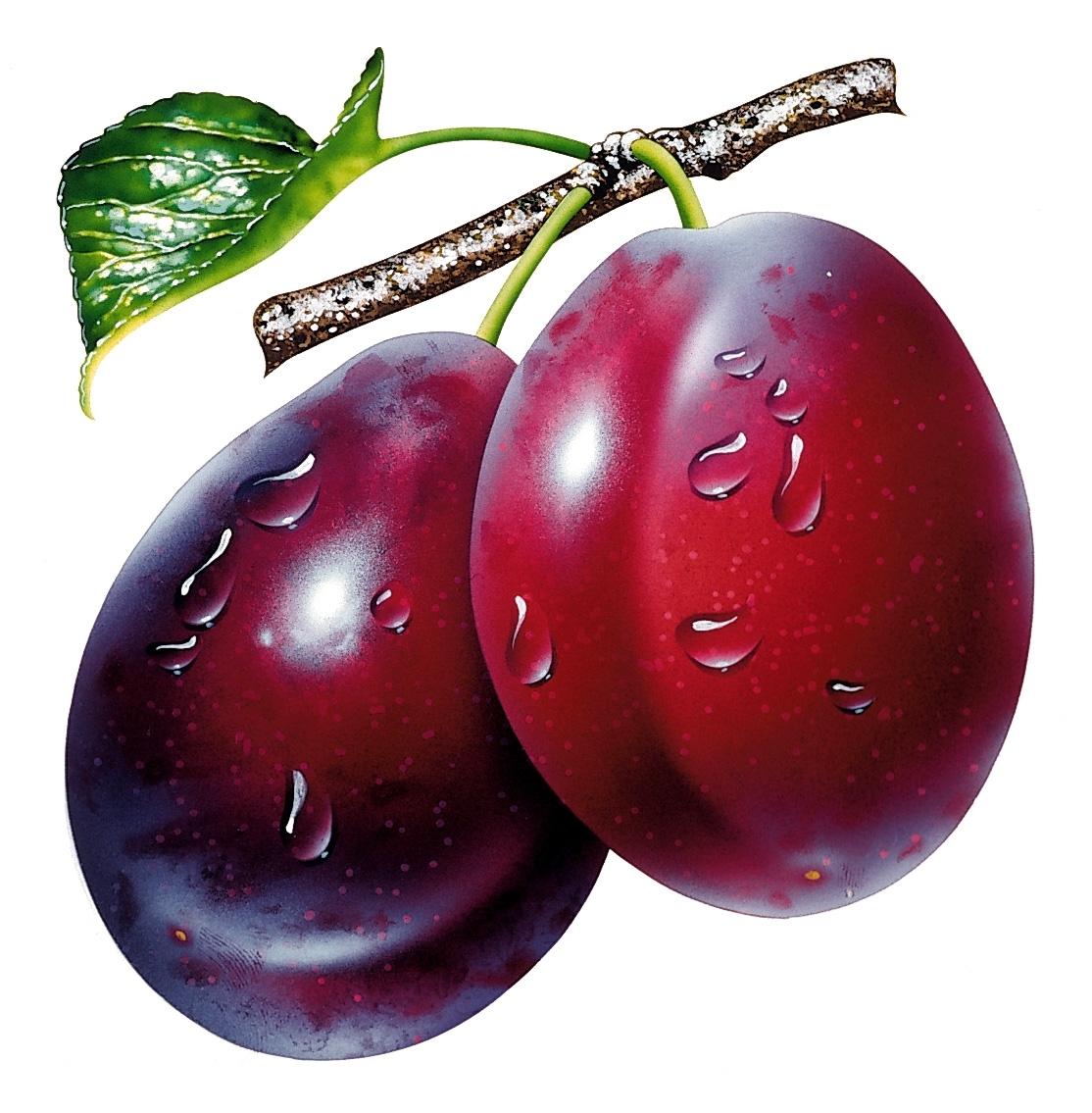 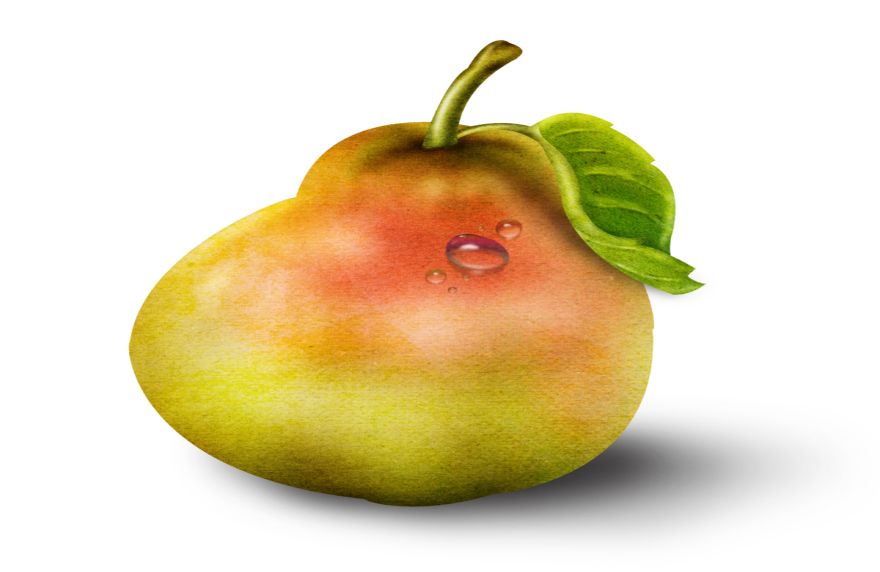 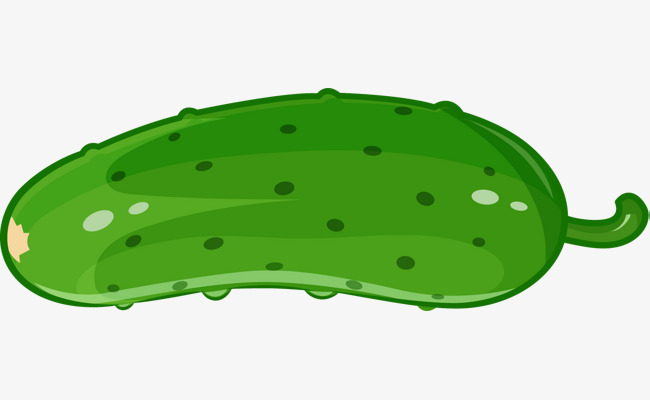 Задание на звуковую культуру речи
Из чего состоит ваша речь?
Из чего состоят предложения?
Из чего состоят слова?
Из чего состоят слоги?
Дидактическая игра «Рассыпанное слово»
Назовите слова со звуком «К»
Назовите слова со звуком «С»
Назовите слова со звуком «Р»
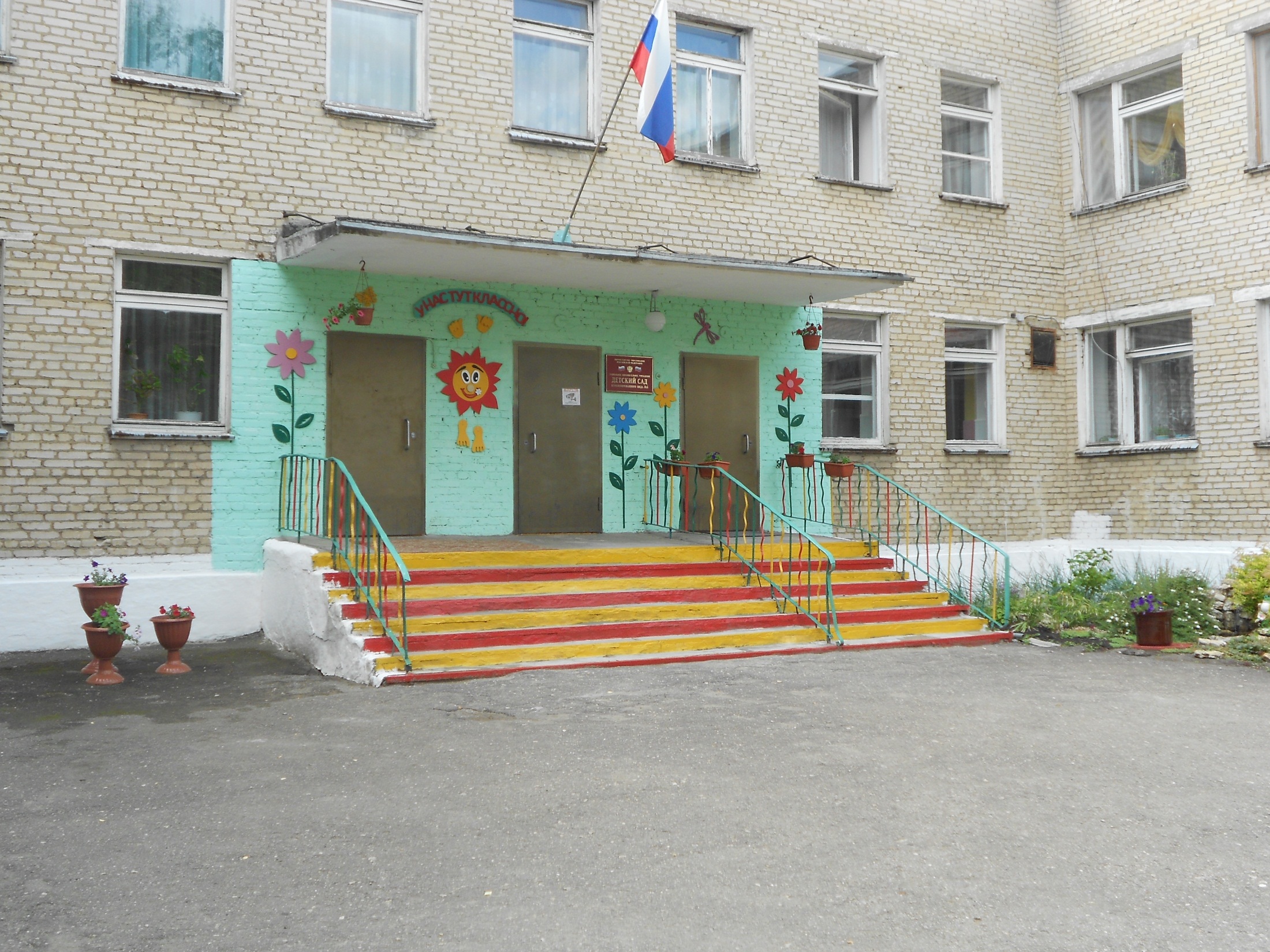 ДЕТСКИЙ САД № 5
Спасибо 
           за
    внимание!